Thứ    ngày   tháng  năm 

Tiếng Việt
Nói và nghe: Kể chuyện: Danh tướng Lý Thường Kiệt
Trò chơi “ tiếp sức”
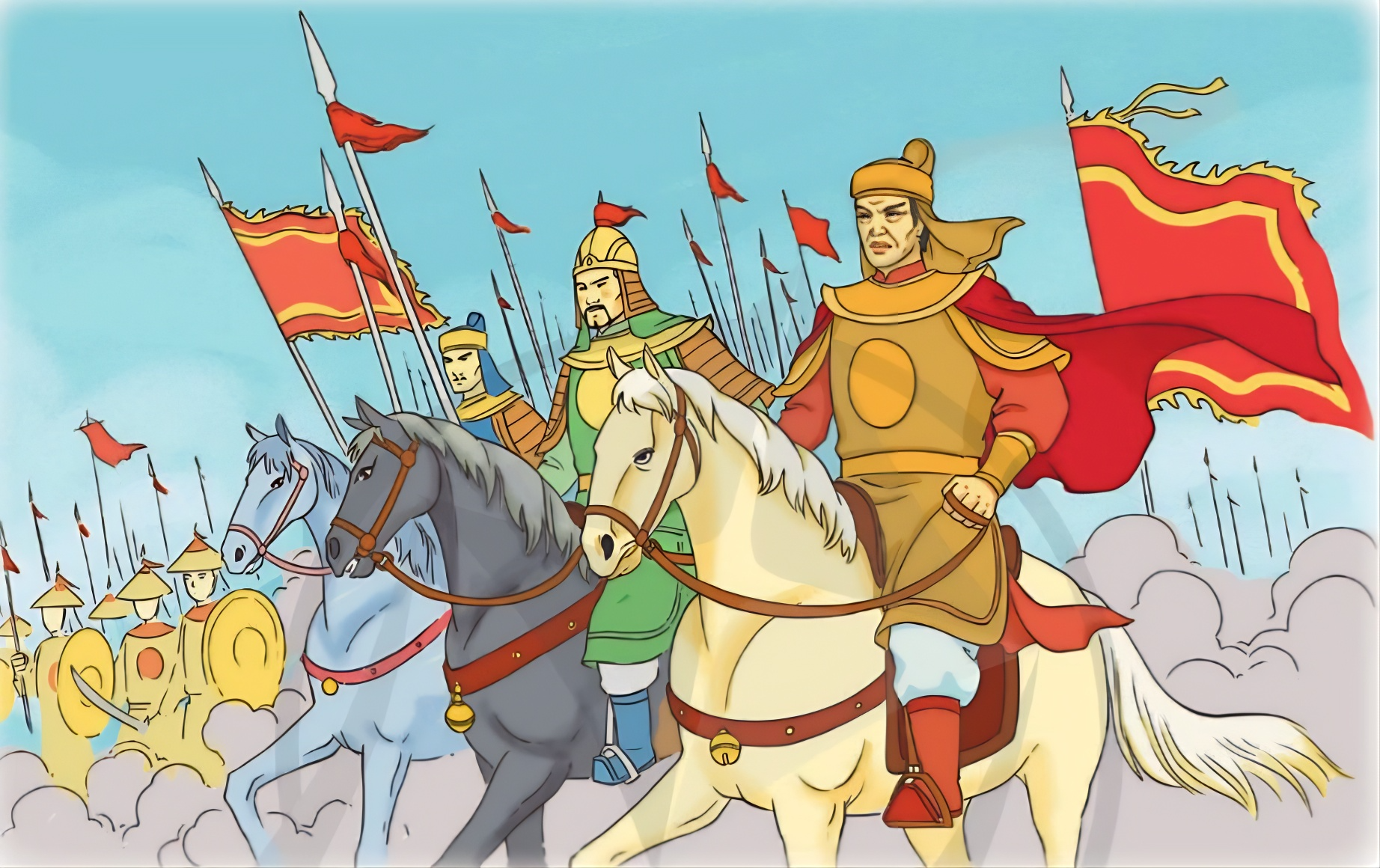 Nghe 
kể chuyện
Quan sát tranh minh họa và nghe kể chuyện Danh tướng Lý Thường Kiệt
Lý Thường Kiệt (1019 – 1105):
Vị Anh hùng dân tộc có nhiều công lao to lớn trong đấu tranh chống xâm lược và xây dựng đất nước thời nhà Lý.
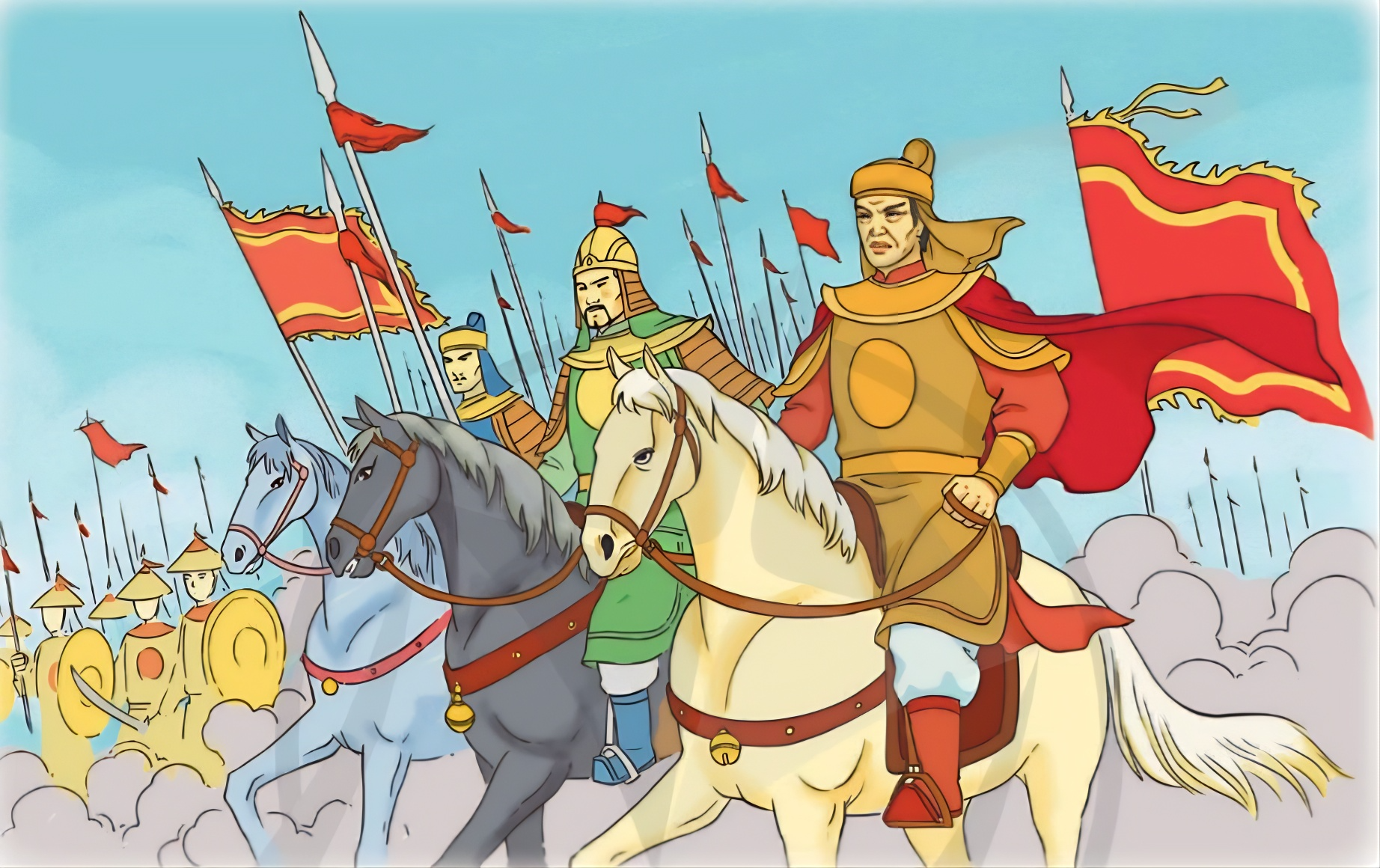 Nhà Tống:
Một triều đại ở Trung Quốc ngày xưa (960 – 1279).
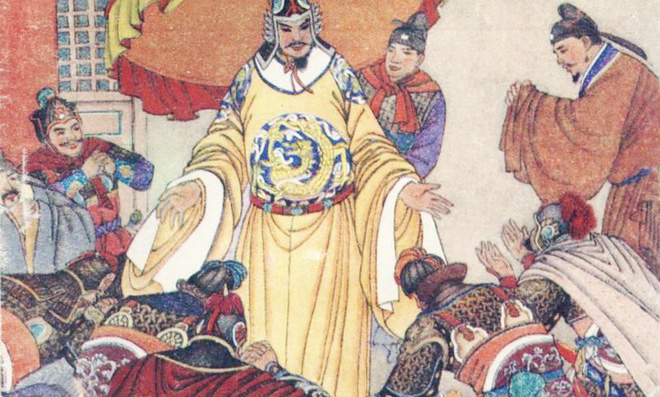 Đại Việt: 
Tên nước ta từ thời nhà Lý, bắt đầu từ năm 1054, khi vua Lý Thánh Tông lên ngôi.
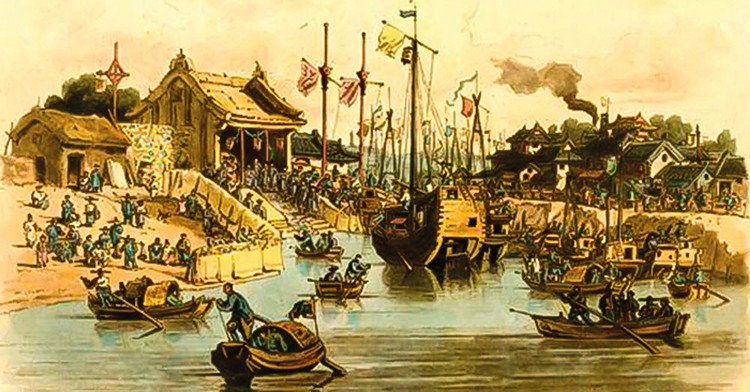 Như Nguyệt: 
Một khúc sông Cầu, chảy qua các tỉnh Bắc Ninh, Hải Dương ngày nay.
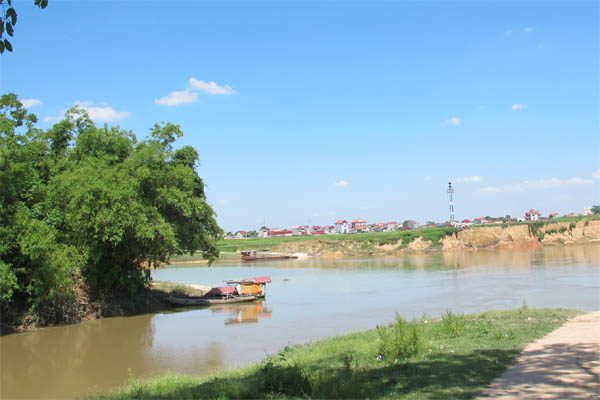 Câu hỏi:
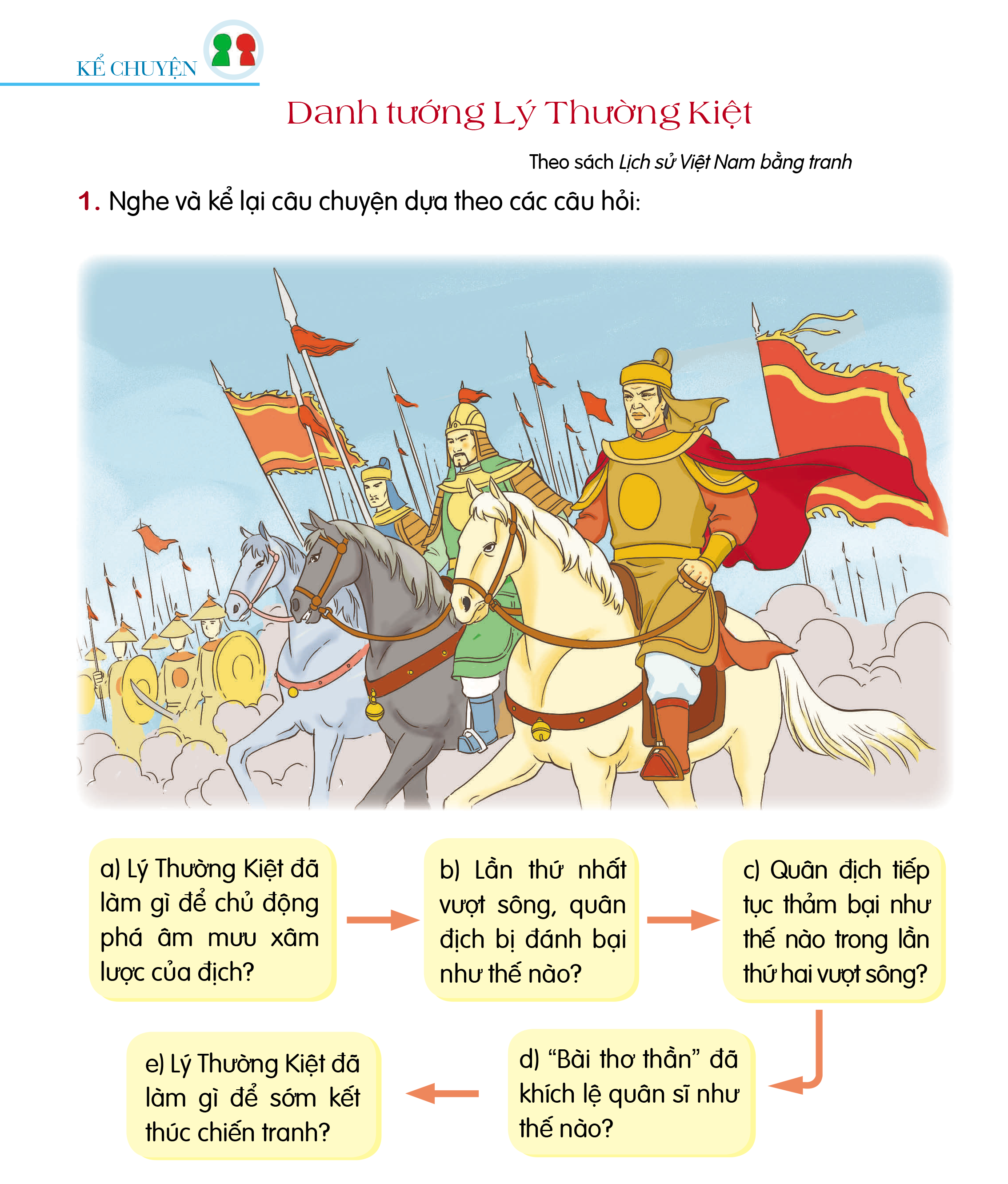 Tóm tắt câu chuyện
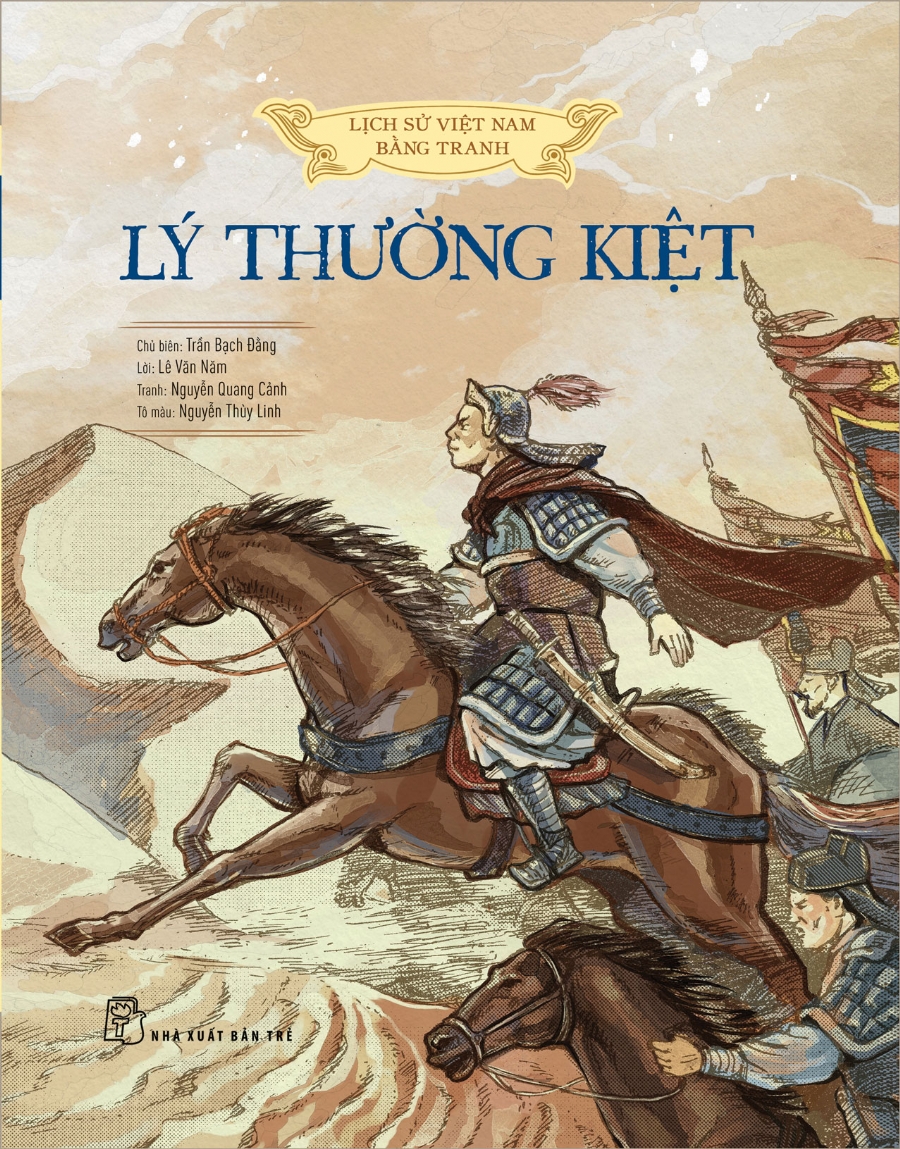 Kể chuyện
Câu chuyện phù hợp với giọng kể như thế nào?
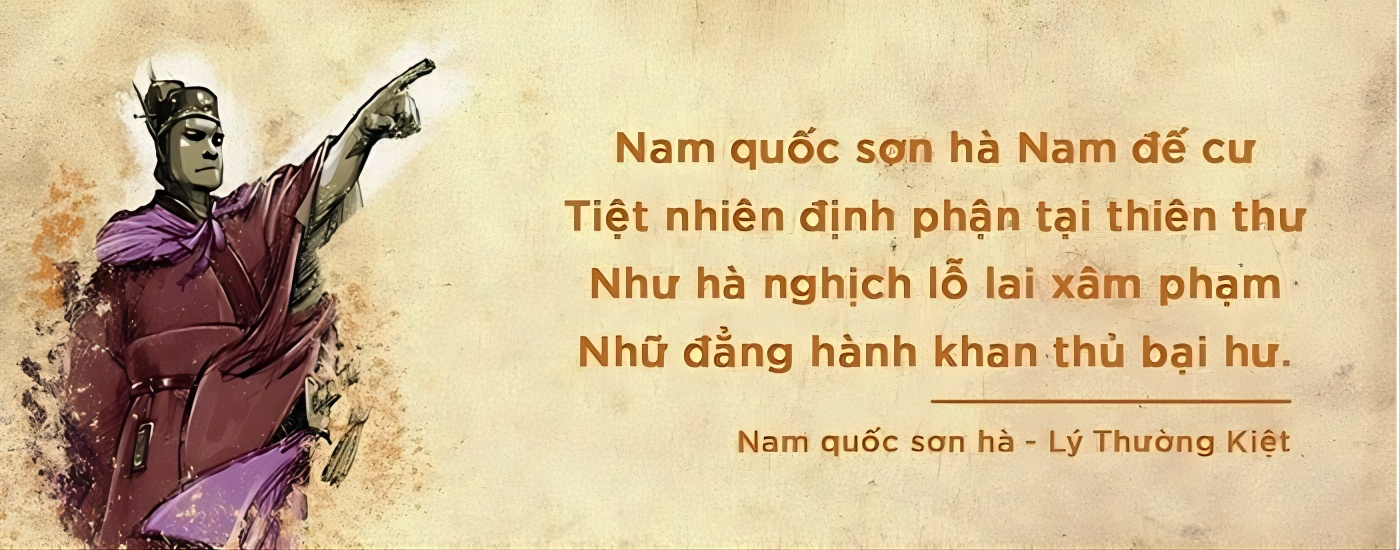 Đoạn 1 – 4: hào hùng
Đoạn 5: Thong thả, nhẹ nhàng
Kể chuyện theo nhóm đôi
Tìm kiếm tài năng nhí
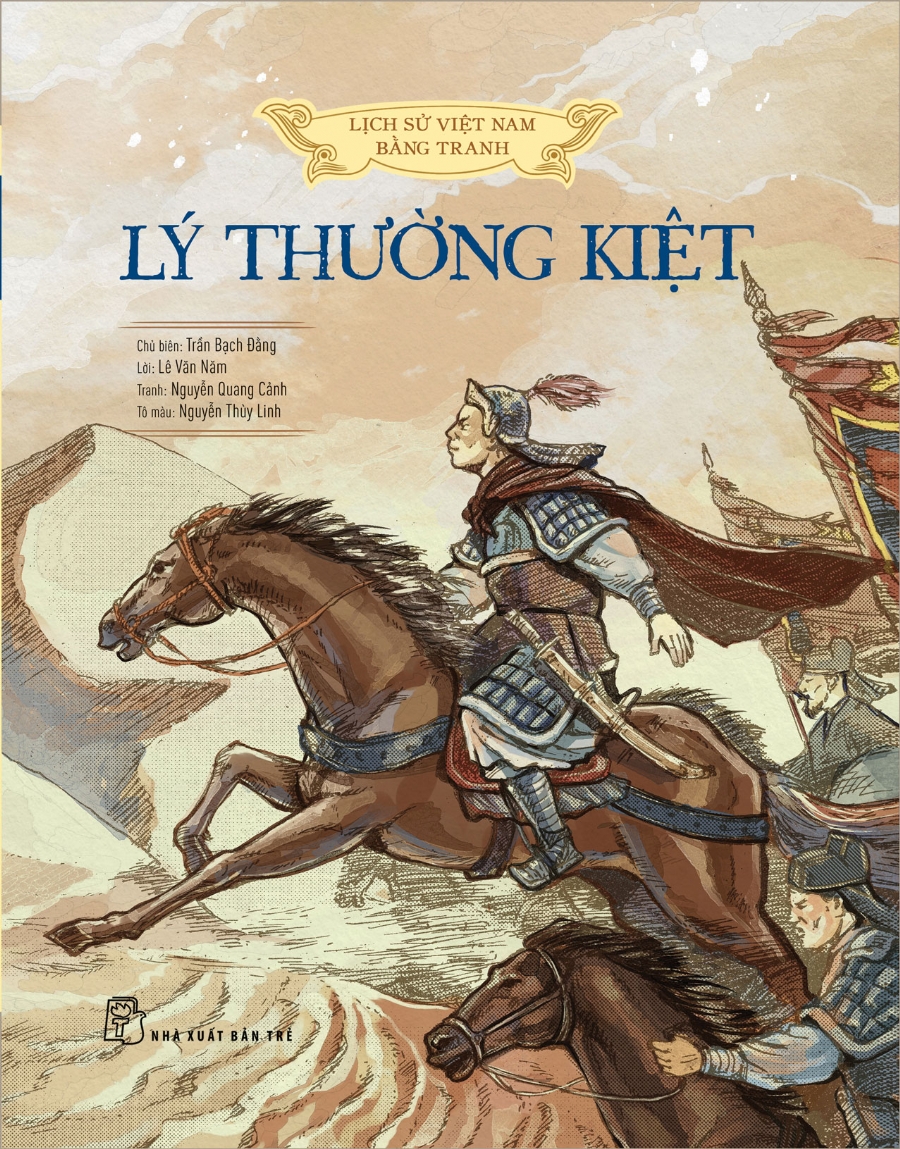 Trao đổi 
về câu chuyện
a) Câu chuyện trên cho thấy điều gì về tài năng của Lý Thường Kiệt?
a) Câu chuyện trên cho thấy điều gì về tài năng của Lý Thường Kiệt?
Lý Thường Kiệt là người
* Có tài quân sự: 
+ Biết chủ động chặn đứng âm mưu xâm lược của địch;
+ Lập mưu đánh thắng địch;
+ Chọn lúc địch yếu nhất để tấn công; 
+ Biết cách động viên quân sĩ đánh giặc giữ nước. 
* Ông là người cứng rắn, quyết tâm nhưng cũng rất mềm dẻo: sẵn sàng cho người nghị hoà mở lối rút cho giặc để sớm kết thúc chiến tranh, để cuộc sống của người dân được trở lại yên bình.
b) Chi tiết nào trong câu chuyện gây ấn tượng mạnh nhất đối với em? Vì sao?
Vận dụng
TRÒ CHƠI LẬT MẢNH GHÉP
2
1
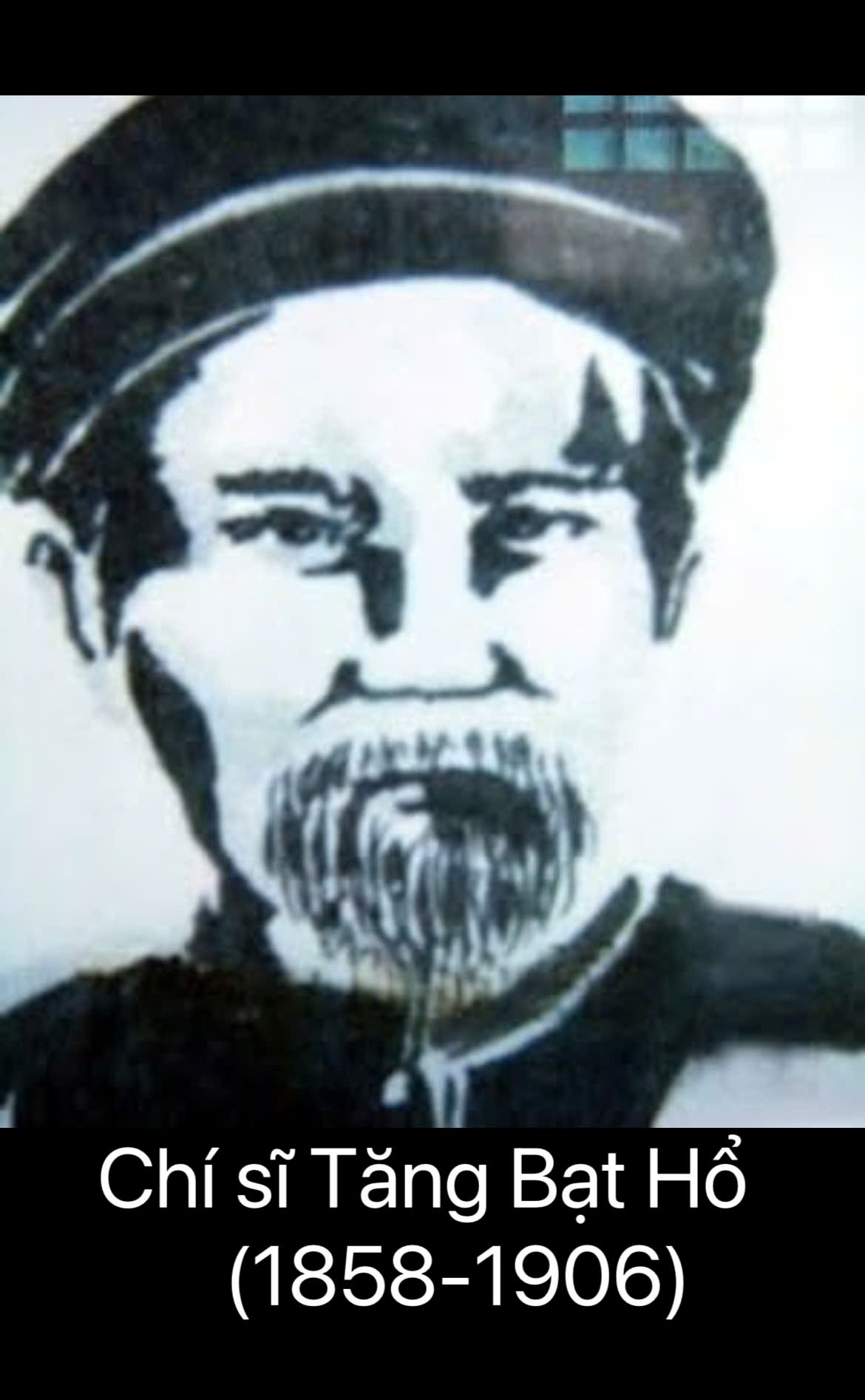 4
3
Câu 1: Đây là huyện nào?
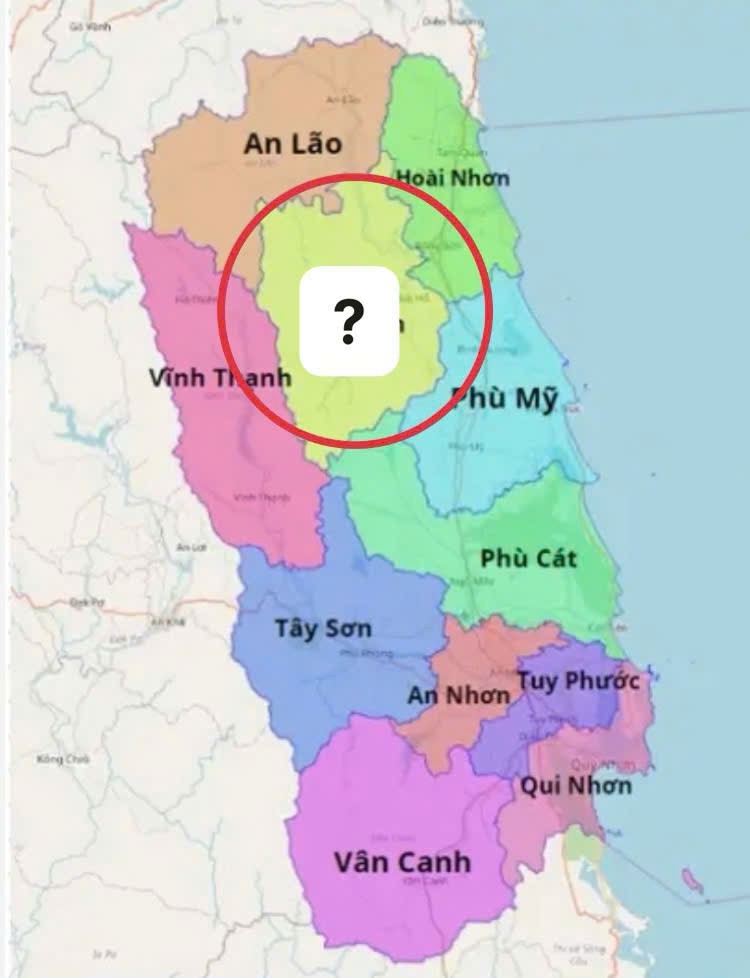 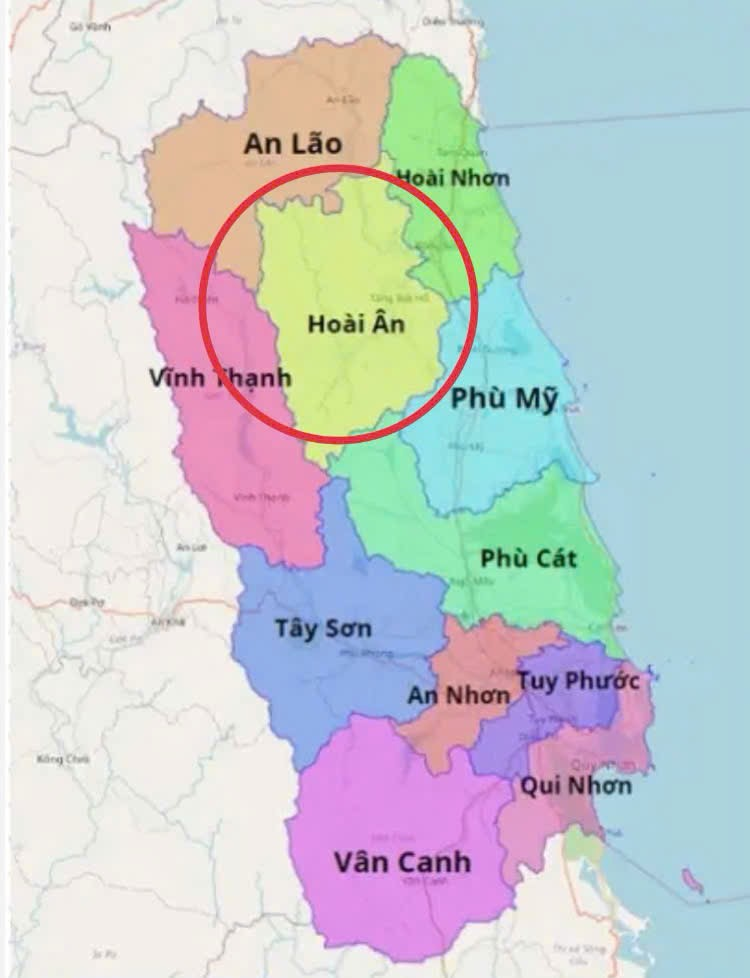 Câu 2: Đây là gì?
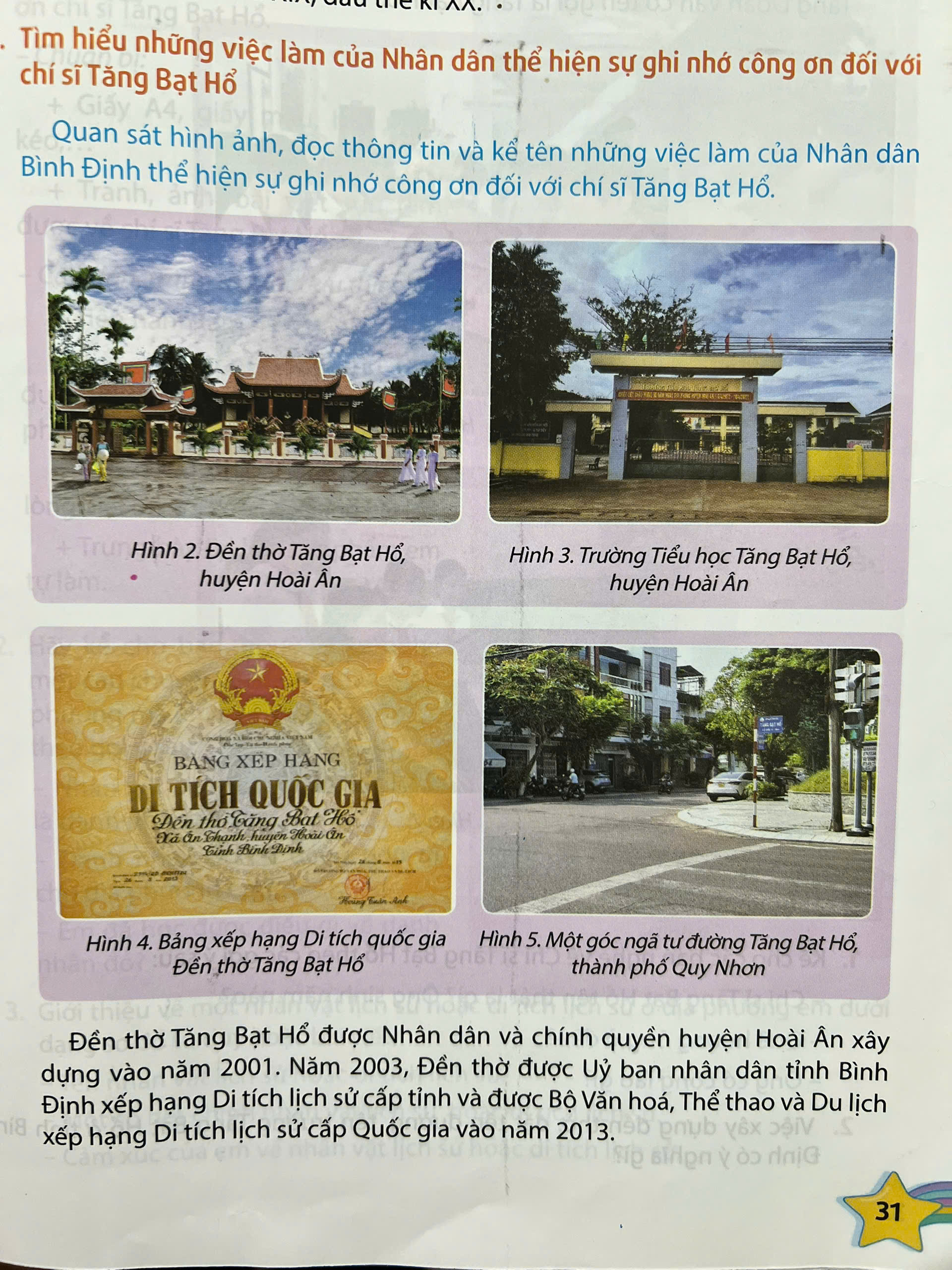 Bảng xếp hạng Di tích quốc gia Đền thờ Tăng Bạt Hổ
Câu 2: Đây là gì?
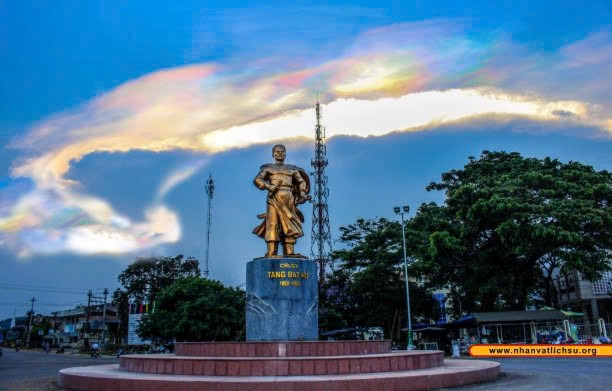 Tượng đài Tăng Bạc Hổ tại huyện Hoài Ân
Câu 2: Đây là đường gì?
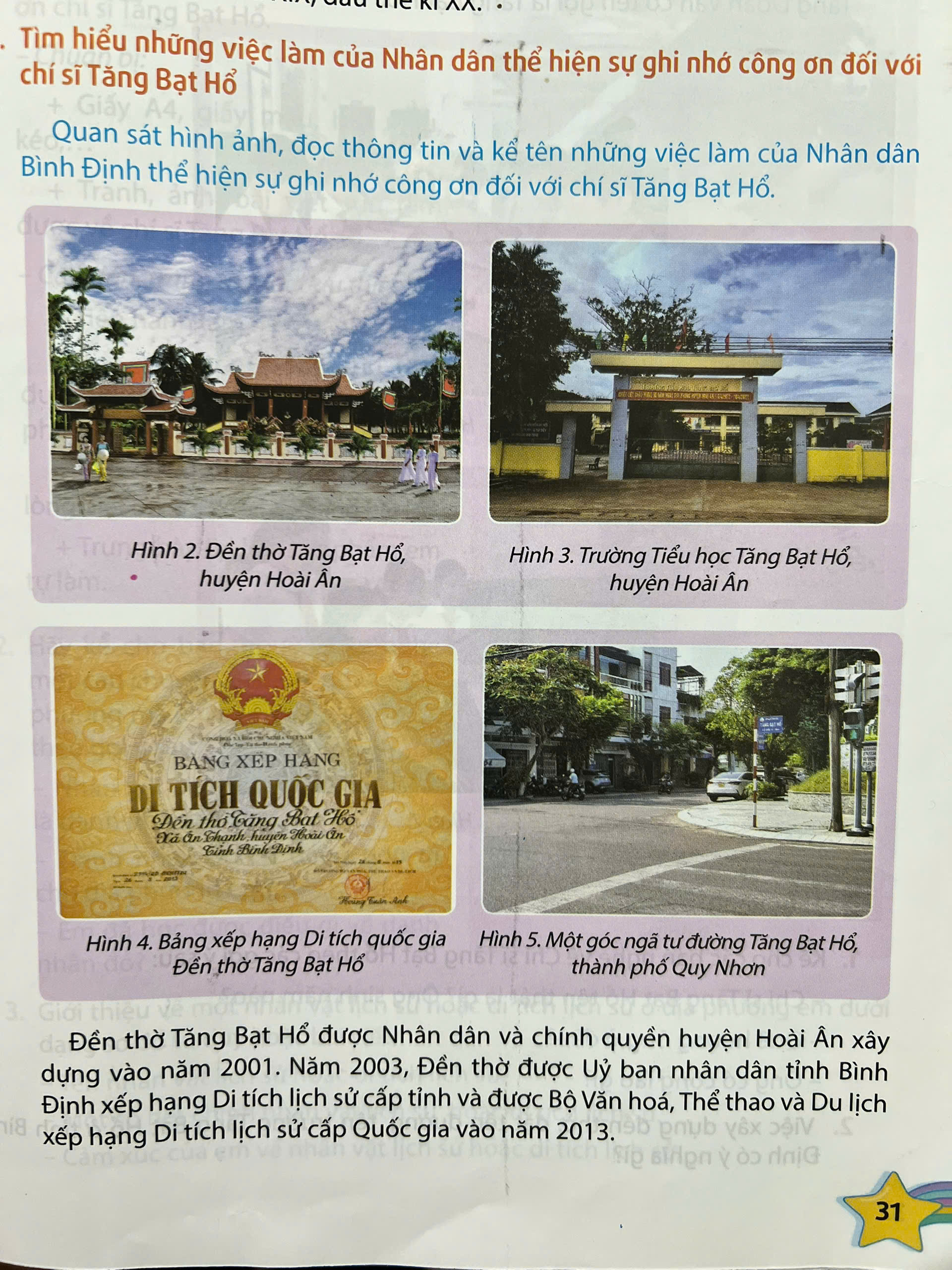 Đường Tăng Bạc Hổ tại TP Quy Nhơn
TRÒ CHƠI LẬT MẢNH GHÉP
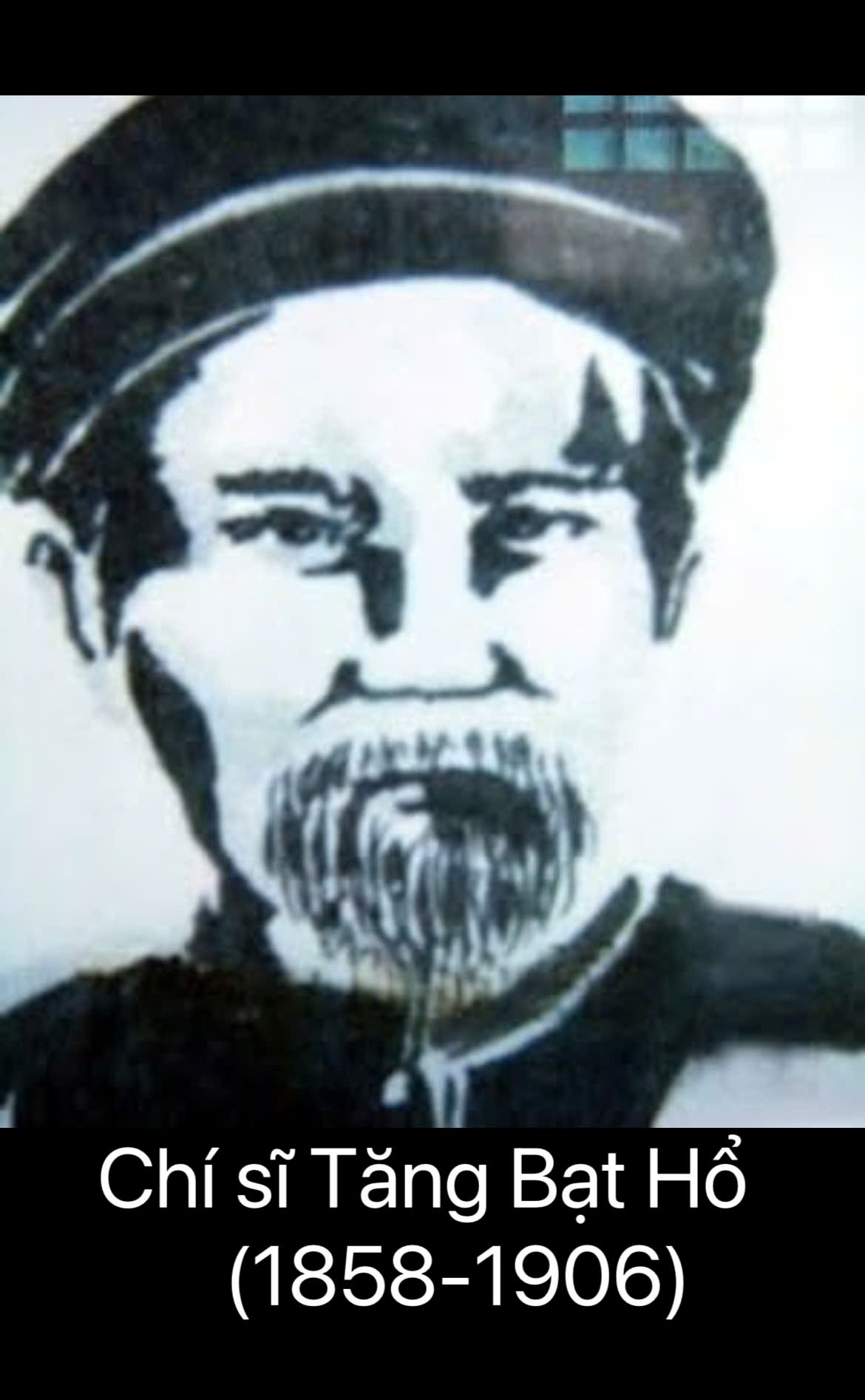 Năm 1904: gia nhập Duy Tân hội
Phong trào Cần Vương
Năm 1905: trở về nước
Năm 1887: sang Lào, Thái Lan, Nhật Bản, Trung Quốc
Năm 1906: mất tại Huế
Luyện kể và ôn tập kiến thức đã học
Chuẩn bị
Bài đọc 2: Mít tinh mừng độc  lập